فرایند پردازش و فرمول بندی
فرمولاسیون ترکیبات در جدول 1 فهرست شده است، به‌طوری‌که نسبت وزنیAPP/PER  برابر با 4 و مقدار کل IFR در ترکیب برابر 30% وزنی می‌باشد. در ابتدا، ماده UFPR به مدت 4 ساعت در دمای 50 درجه سانتی‌گراد در آون خلأ خشک شده است، و سپس مواد PP، IFR و UFPR با استفاده از یک همزن مخلوط­کننده با سرعت بالا به مدت 5 دقیقه هم زده شده است. مخلوط حاصل در یک اکسترودر دو-پیچه ریخته شده است و به شکل گلوله درآورده شده است.
9/36
نتیجه گیری
رفتار روانی مذاب
نتایج و بحث
آزمایشگاهی
مقدمه
رفتار گرمایی
جدول 1، فرمولاسیون ترکیبات PP/IFR/UFPR
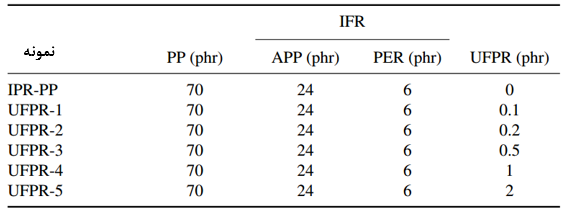 10/36
نتیجه گیری
رفتار روانی مذاب
نتایج و بحث
آزمایشگاهی
مقدمه
رفتار گرمایی
تست آتش
شاخص محدودکننده اکسیژن با استفاده از یک وسیلهHC-2  اندازه‌گیری شده است. ابعاد نمونه‌های آزمایشی150mm*6mm*3mm  بر اساس استانداردASTM D2863  می‌باشند. تست عمودیUL94  با استفاده از وسیلهCZF-3  انجام شده است. ابعاد نمونه‌های آزمایشی 127mm*12.7mm*3.2mm و 127mm*12.7*1.6mm  براساس آزمایشUL94  و استانداردASTM D635  بوده‌اند.
11/36
نتیجه گیری
رفتار روانی مذاب
نتایج و بحث
آزمایشگاهی
مقدمه
رفتار گرمایی
آنالیز ترموگرویمتری
آنالیز ترموگرویمتری با استفاده از آنالایزر ترموگرویمتریSDT/Q600  در یک نرخ گرمایش خطی 10˚C/min  در محیط نیتروژن (100mL/min) در محدوده دمای از دمای اتاق تا دمای 850 درجه سانتی‌گراد انجام شده است. وزن همه نمونه‌ها در محدوده 7 تا 10 میلی‌گرم می‌باشد.
12/36
نتیجه گیری
رفتار روانی مذاب
نتایج و بحث
آزمایشگاهی
مقدمه
رفتار گرمایی